Nursing Updates
Fall 2022
Area F
Only students that are completing CSU GE and do not have catalog rights here or at another CCC need Area F
Be sure to check all other GE options if it is going impact graduation (Option A and IGETC)
If they have option A, they would only need Area F if they want to bridge to a CSU BSN program (such as CNECM)
Second BA students do not need area F- 
They only need nursing classes at SSU
Chancellor’s office passes this years ag stating CSU cannot make second BA students take additional requirements for grad
Nursing Application
Available Oct 2nd 2022 -FEB 7th 2023 
Nursing App
Paper app-not online 
Need to submit sealed, official transcripts from all college other than SRJC with application- Mendo does provide hard copies
If a student took the TEAS, they can have scores sent to Donna Green in the Nursing department
If the student has not taken the TEAS within the last year, once they are accepted, the Nursing department will administer the TEAS
For course subs, please have the student write in the statement section that they met with you and reviewed the course.
No recency for the core sciences (yet)
Since the program has eliminated units (review units), they report that some students that took the core sciences many years ago, struggle in the first semester
General info
I know we all do this, but I’ll say it anyway: be sure to check prereqs and graduation requirements for nursing students
Have students send transcripts from other colleges to A & R so everything is on file for graduation
If students have withdrawals for the core sciences spring 2020-spring 2022 – they can petition for EW – won’t count as a repeat
Updated the nursing handouts – I always give my new nursing students these handouts
CNECM
Still currently for fall start students only- (SRJC, MENDO, COM, SOLANO)
Fall start students apply in their second semester (spring)
Need CSU GE completed – at minimum by they time the graduate from SRJC but ASAP
SRJC Counselors may be asked to review the CNECM checklist with students
Requirements are different from the direct entry program: check the website
CNCEM
Application dates: January 15th to March 15th
Scenario
Student has:
Overall 3.2
B in English 1A
A’s in Anat and Physio
Dropped Micro X22
Still needs to take Micro
Scenario
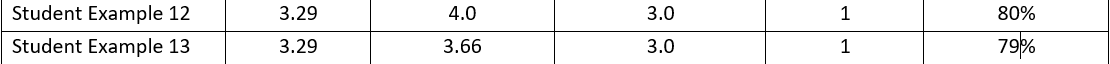 If she gets an A in Micro, she meets the cut-score
If she gets a B or C in Micro, she could re-take English and try to get an A
Handouts
Updated handouts are in the Counseling Binder
Flowchart
Sample Cut Scores
Screening Criteria
Tips